ГБОУ СОШ №1238
 (с углубленным изучение английского языка)
Дошкольное отделение
Проектный метод 
в деятельности ДОУ
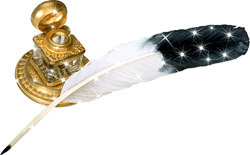 Подготовила воспитатель
Савкина Виктория Николаевна
Метод проектов актуален и очень эффективен. Он даёт ребёнку возможность экспериментировать, синтезировать полученные знания. Развивать творческие способности и коммуникативные навыки
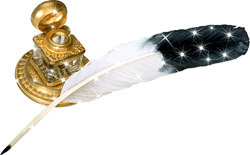 Что такое проект?
Проект - временное предприятие для создания уникальных продуктов или услуг. 
Под проектом в области образования понимается структурированное (выполненное по определенному формату) описание будущей деятельности, направленной на осуществление значимых изменений в образовательной практике за ограниченное время с использованием ограниченного объема различных ресурсов.
Проект отличается от исследования тем, что исследование проводится для получения нового знания, а проект предназначен для внесения значительных изменений в устоявшуюся практику. 
Проект конечен, имеет ограниченный цикл существования.
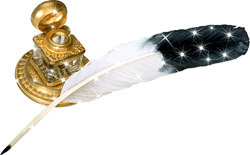 Признаки  проекта.
Можно выделить четыре признака проекта:

Направленность на достижение конкретных целей;
Координированное выполнение взаимосвязанных действий;
Ограниченная протяженность во времени, с определенным началом и концом;
Неповторимость и уникальность.
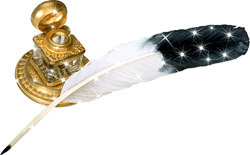 Задачи проекта:
Обеспечение психологического благополучия и здоровья детей;
Развитие познавательных способностей;
Развитие творческого воображения;
Развитие творческого мышления;
Развитие коммуникативных навыков.
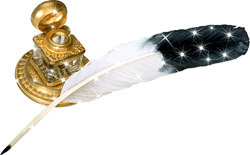 Примерный план работы воспитателя по подготовке проекта
На основе изученных проблем детей поставить цель проекта.
Разработка плана достижения цели (воспитатель обсуждает план с родителями).
Привлечение специалистов к осуществлению соответствующих разделов проекта.
Составление плана-схемы проекта.
Сбор, накопление материала.
Включение в план схему проекта занятий, игр и других видов детской деятельности.
Домашние задания для сам. выполнения.
Презентация проекта, открытое занятие.
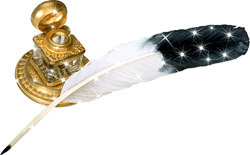 Основные этапы 
метода проектов
1. Целеполагание: педагог выбирает наиболее актуальную и посильную для детей задачу на определённый отрезок времени.
2. Разработка проекта – план деятельности по достижению цели
3. Выполнение проекта – практическая часть.
4. Подведение итогов – определение задач для новых проектов.
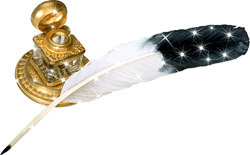 Классификация проектов
В настоящее время проекты классифицируются: 

по составу участников;

по целевой установке;

по тематике;

по срокам реализации.
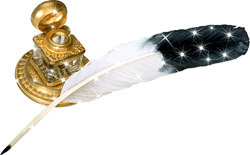 Виды проектов
исследовательское-творческие: дети экспериментируют, а затем результаты оформляют в виде газет, драматизации, детского дизайна;
ролево-игровые (с элементами творческих игр, в нем дети играют конкретных персонажей. Приемлем для маленьких детей);
информационно-практико-ориентированные:
    в нем дети создают различные прикладные предметы, которые могут быть использованы в реальной жизни (лук на подоконнике) или используются, например, в оформлении группы ( создаем цветочные кашпо или выращиваем цветы).
творческие (оформление результата в виде детского праздника, детского дизайна, например «Театральная неделя»).
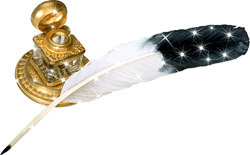 По продолжительности проекты бывают:
Краткосрочными (одно или несколько занятий)

 Средней продолжительности

 Долгосрочные (например, «Творчество Пушкина» - на учебный год).
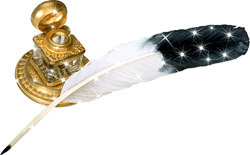 Этапы проекта
Алгоритм разработки проекта
Зачем нужны проекты?
Проекты:
- помогают активизировать самостоятельную познавательную деятельность детей;
- помогают осваивать детьми окружающую действительность, всесторонне изучать ее;
-способствуют развитию творческих способностей детей;
- способствуют умению наблюдать;
- способствуют умению слушать;
-способствуют развитию навыков обобщать и анализировать;
- способствуют развитию мышления;
- помогают увидеть проблему с разных сторон, комплексно;
- развивают воображение; 
- развивают внимание, память, речь.
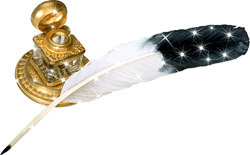 Желаем Вам успеха!!!
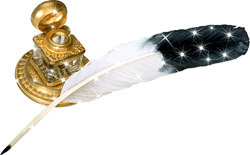